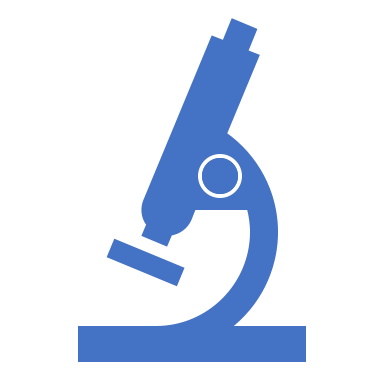 SQA Study Skills
Biology
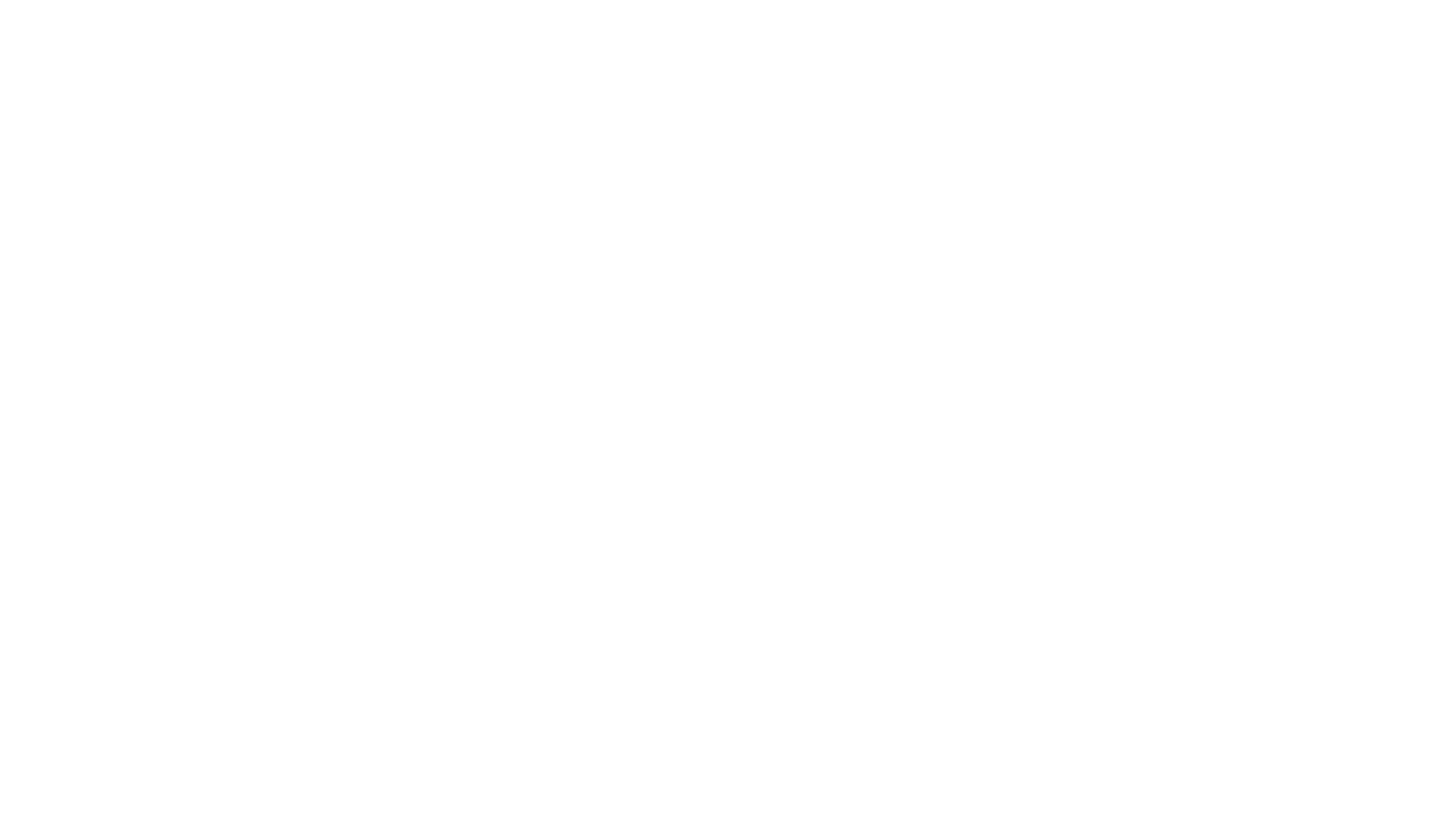 National 5 Biology

Higher Biology

Higher Human Biology

Advanced Higher Biology
SQACourse Specification
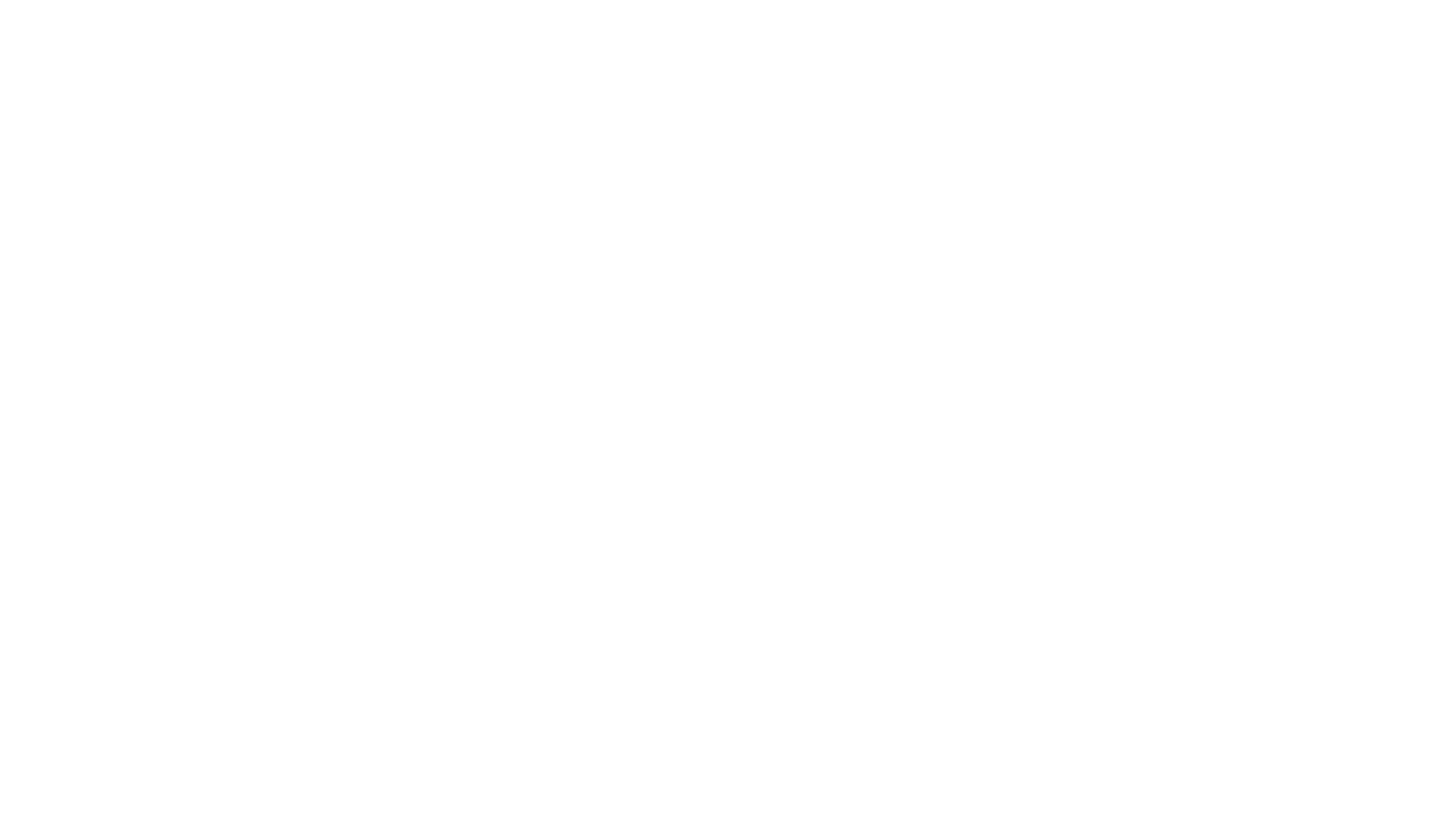 Have an aim for each session, e.g. 'By the end of today be able to answer questions on photosynthesis’.
While it can be comforting to continue revising what you know, focus on the ‘next steps’ you’ve identified, in conjunction with your teacher, in your evaluation feedback
Break down each topic into 'do-able' chunks. Revise each section – don't just read the information. Do something active with it (next slide).
Produce notes (shorter each time you revise a particular area) - noting key points, phrases or words.
Test yourself to see what you have learnt.
Tick off the subject on your 'overall list’ so that you can see regular progress.
Revisit your notes briefly after one day, one week and one month, as well as just before the exam.
The structure of revision sessions
“do past paper questions under exam conditions (no notes, with a clock) and bring them in to be marked by the teacher”
“practice exam type questions to refine your skills”
Advice from current students
“choose one key word to help you memorise statements”
“time yourself doing a full past paper to learn how to manage time”
“make a study timetable and allow break times”
“think of memory aids for different topics”
“using Quizlet to revise with flash cards/ quizzes etc. made by other people to see if you’ve missed anything out”
“make flashcards to consolidate knowledge then do past papers. I write out the answers to flashcards that I’m not sure of a couple of times and just say the easier ones”
“do lots of small tasks rather than a big one”
“if losing focus, take a short break”
“doing past paper questions on areas you struggle with instead of the entire paper at once”
“flash cards or neat, colourful posters. When things are appealing to the eye you are more likely to enjoy studying and learn the knowledge. Trust me”
“listen to your brain when it tells you it needs a break/snack”
“write flashcards, leave them for a couple of hours then ask a parent/friend to test you on them”
“put posters on wall/ place you look at often”
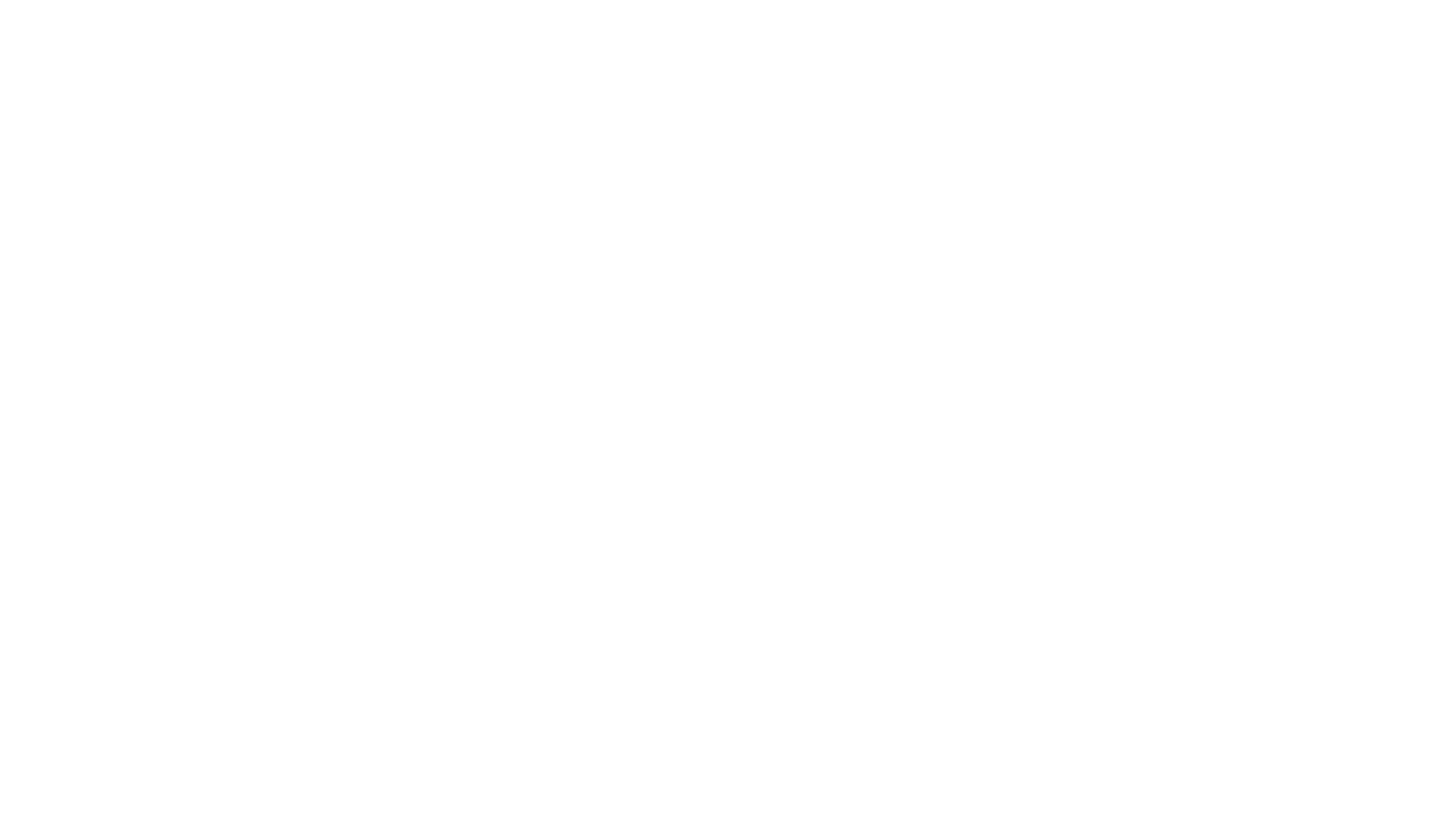 Exam techniques - Paper 1
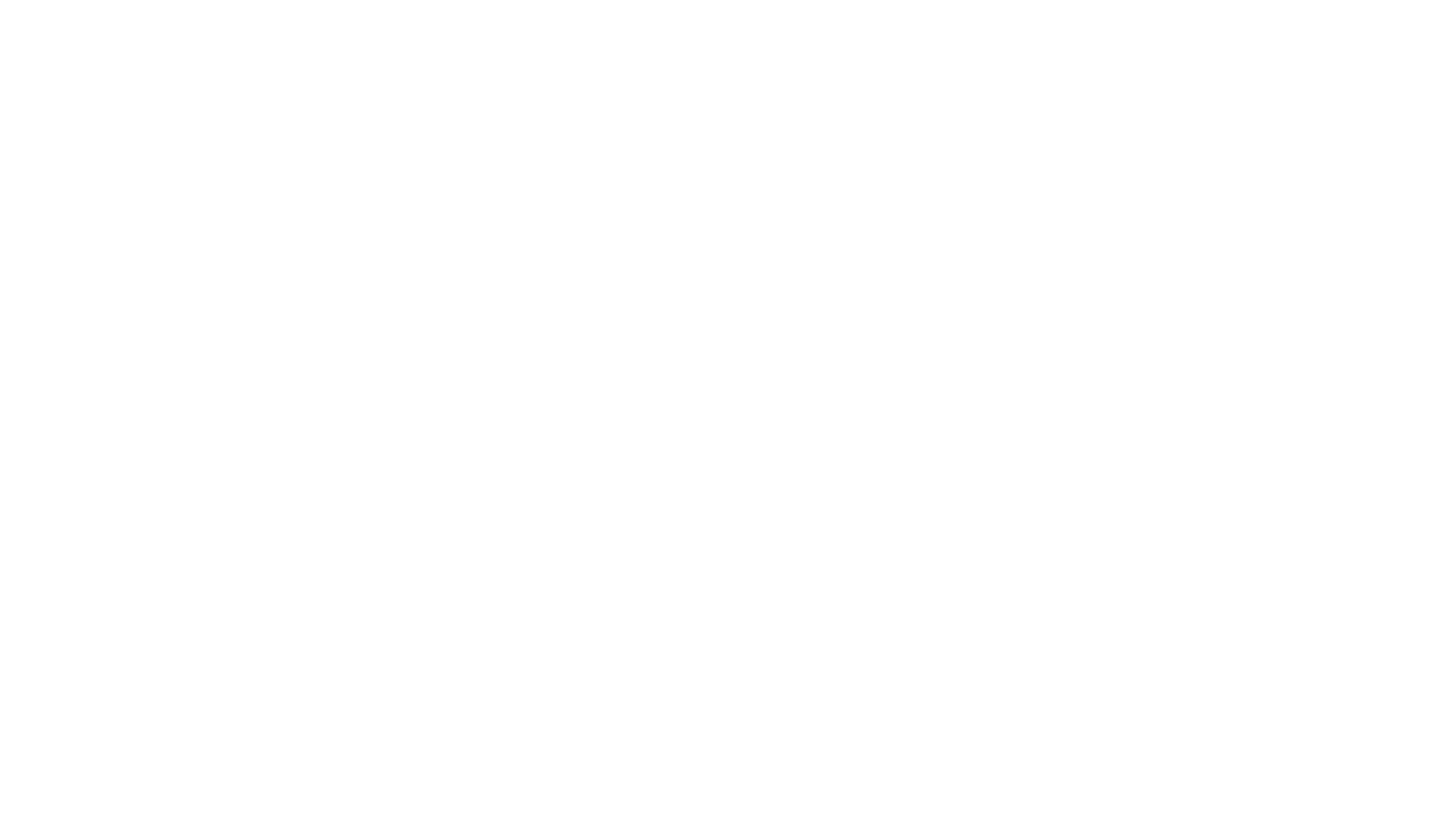 Exam techniques - Paper 2
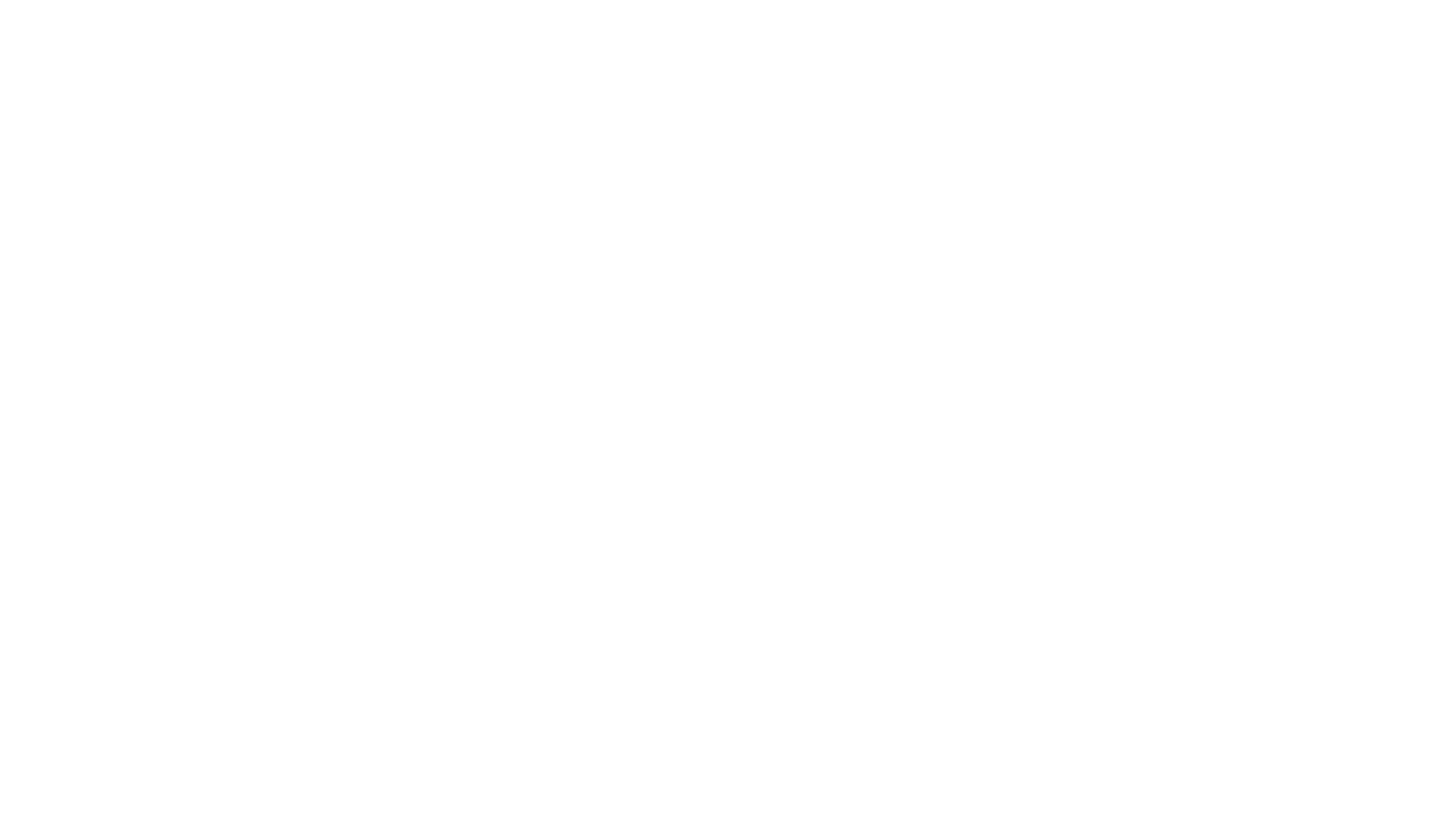 Exam techniques - Paper 2
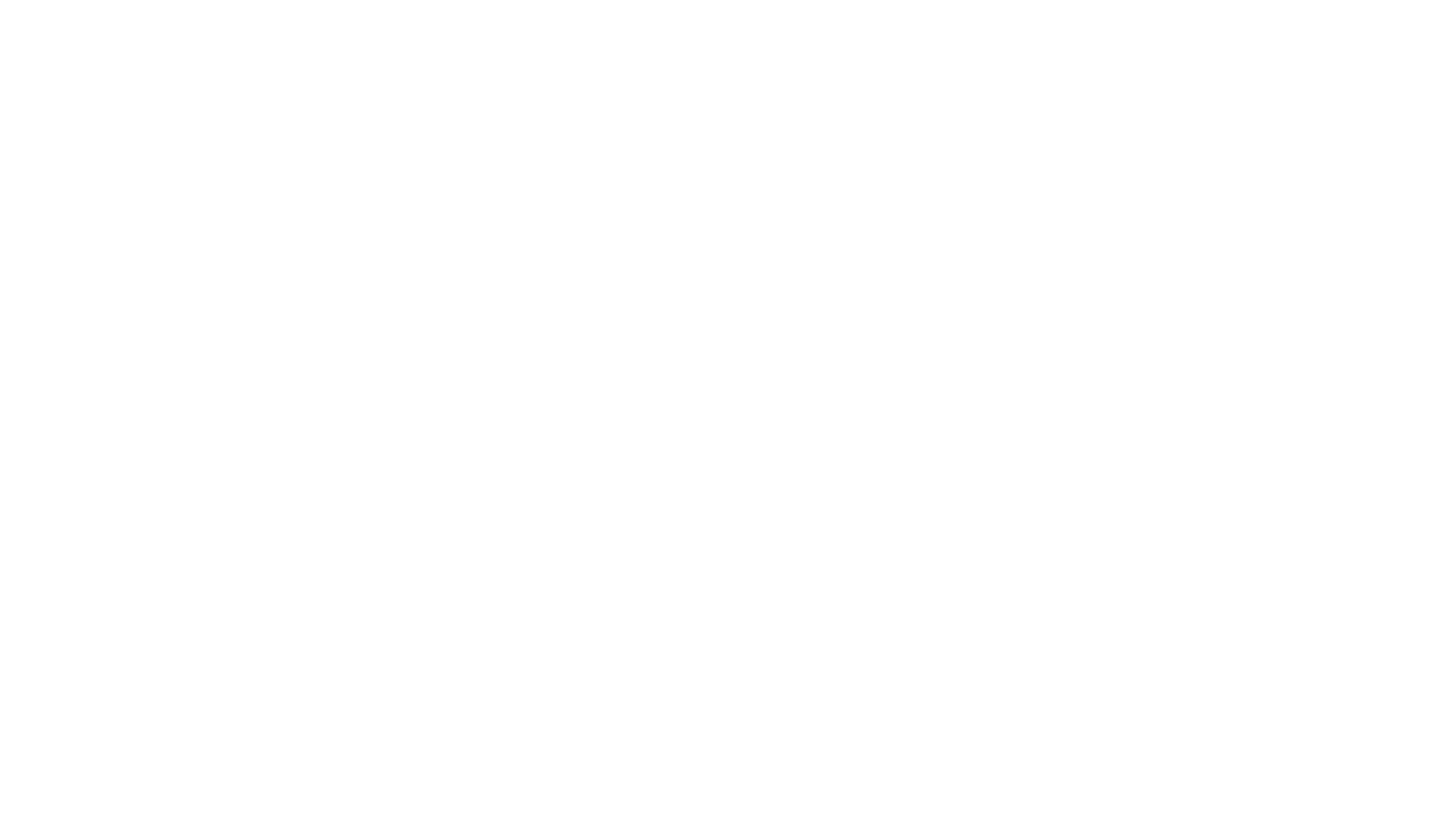 Exam techniques - Paper 2
“write out common questions you think you could be asked on flashcards and test yourself”
“Take a note of common/repeated answers as they might come up again”
“write out processes regularly to reinforce”
“answer past paper questions, especially essay questions”
“after YOU feel you have learnt a good amount of knowledge, QUESTIONS!, QUESTIONS!, QUESTIONS! Is the way to do it. Exams try to make the questions seem harder than it is but by practicing past paper questions and questions as much as you can you will be guaranteed amazing marks!”
“make flash cards on the course specification”
”look at marking schemes to learn exam techniques (lots of same questions asked different ways)”
“read through course specification and highlight areas of confusion – ask your teacher for help”
Biology study tips from current students
“reading through the course specification and note down word for word anything you don’t know. Word for word is very important in Biology
“practice numeracy skills by completing problem solving questions”
Command Words – National 5/Higher/Higher Human
Command Words – Advanced Higher (National 5/Higher/Higher Human plus the following)
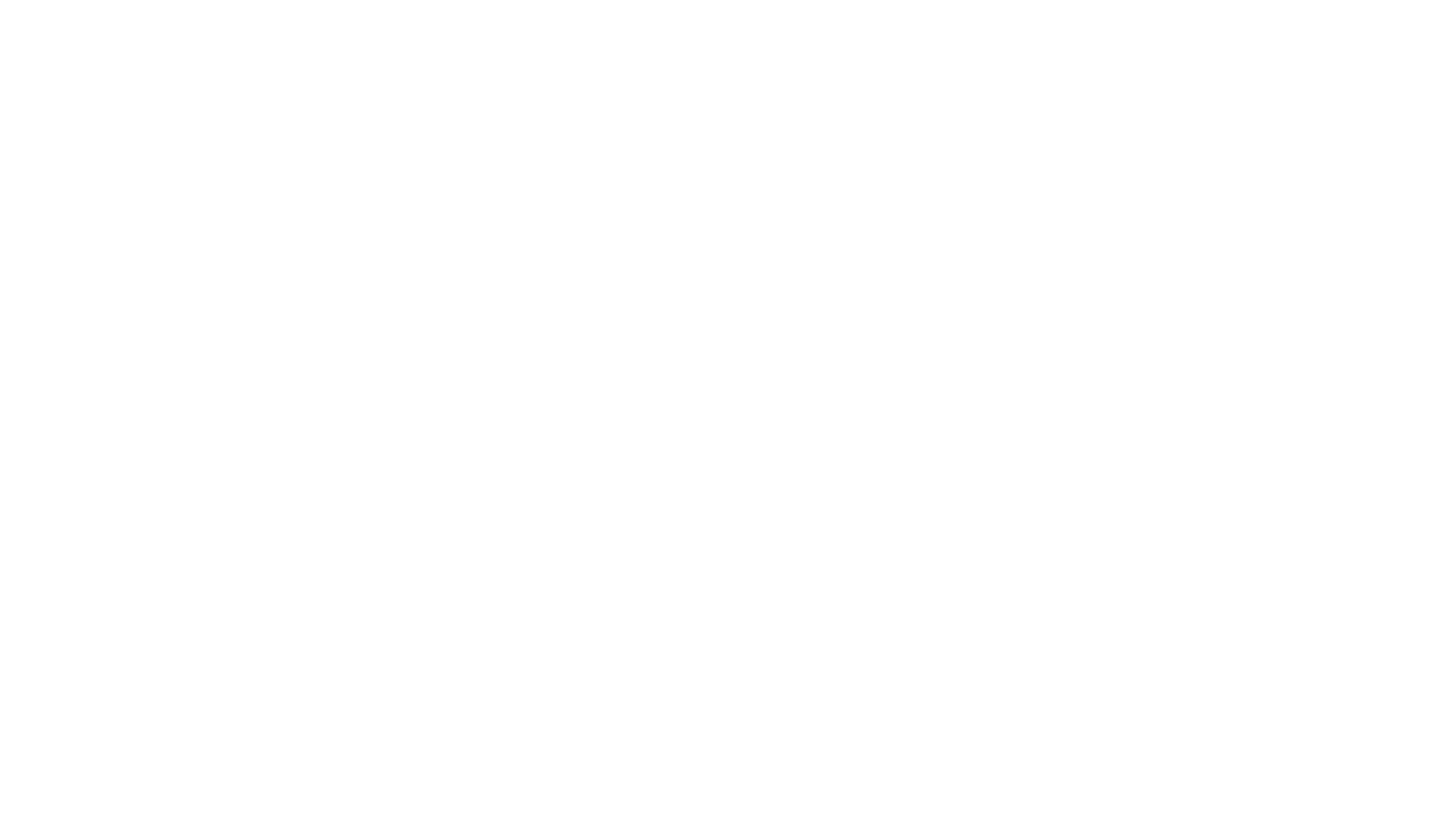 SQA past papers (just amend level and subject where necessary)

BBC Bitesize
National 5
Higher
Human Biology

Scholar (Login required – access via Glow)

Amoeba sisters - videos

Biology Crash Course - videos
Useful websites – all levels
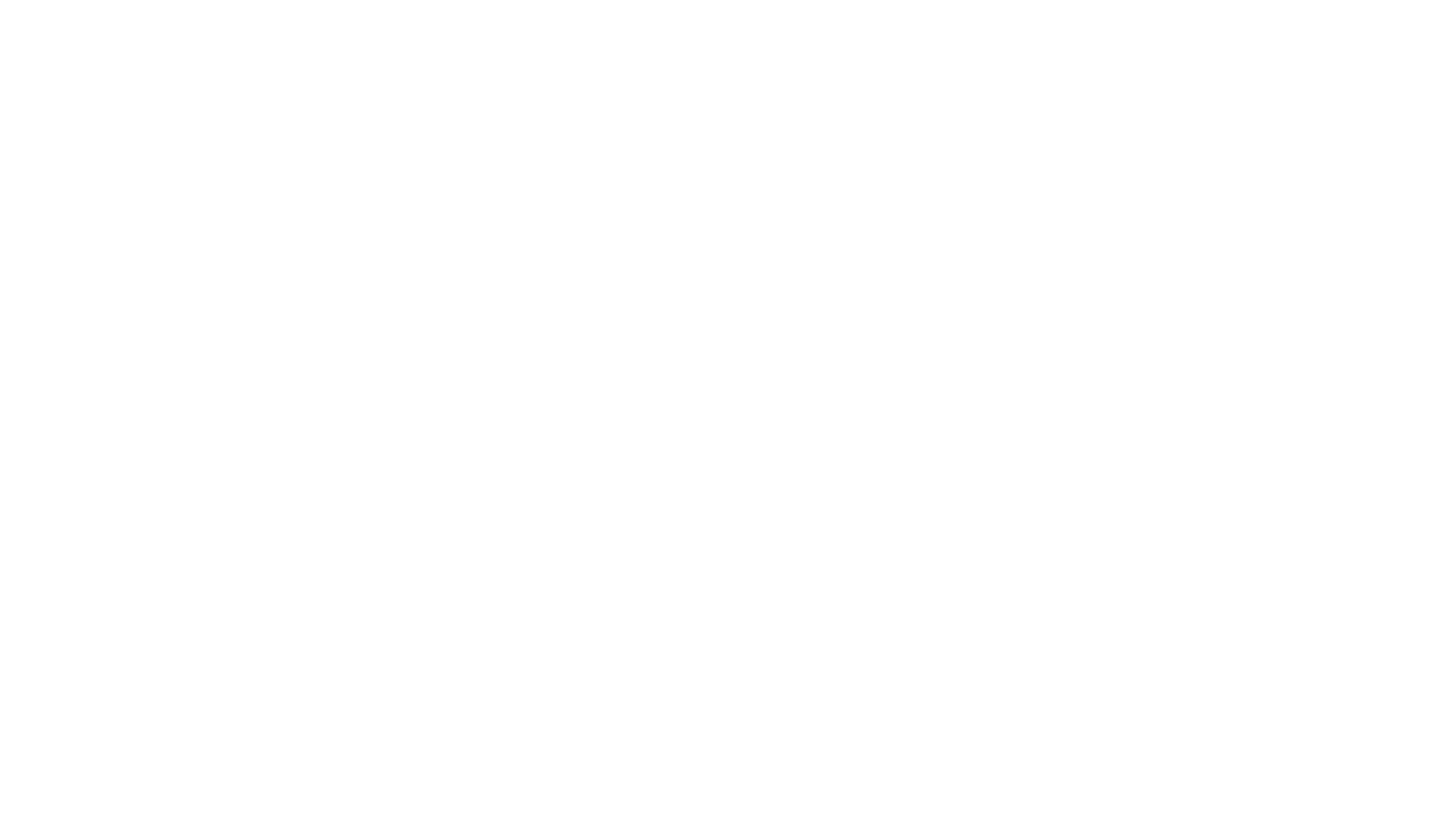 National 5 Biology
Mrs Stobo You Tube Channel - N5 presentations and talk throughs of PS Questions
Biology online – course information

Higher Biology
The Higher Biology Podcast
Mrs Stobo You Tube Channel - Higher Bio presentations and talk throughs of PS Questions
Jennifer Kennedy resource website - Higher Biology
Biology online – course information 

Higher Human Biology
The Biology Coach (Annie McRobbie)
Biology online – course information

Advanced Higher Biology
Jennifer Kennedy resource website – (coming soon)
The Biology Coach (Annie McRobbie)
Useful websites
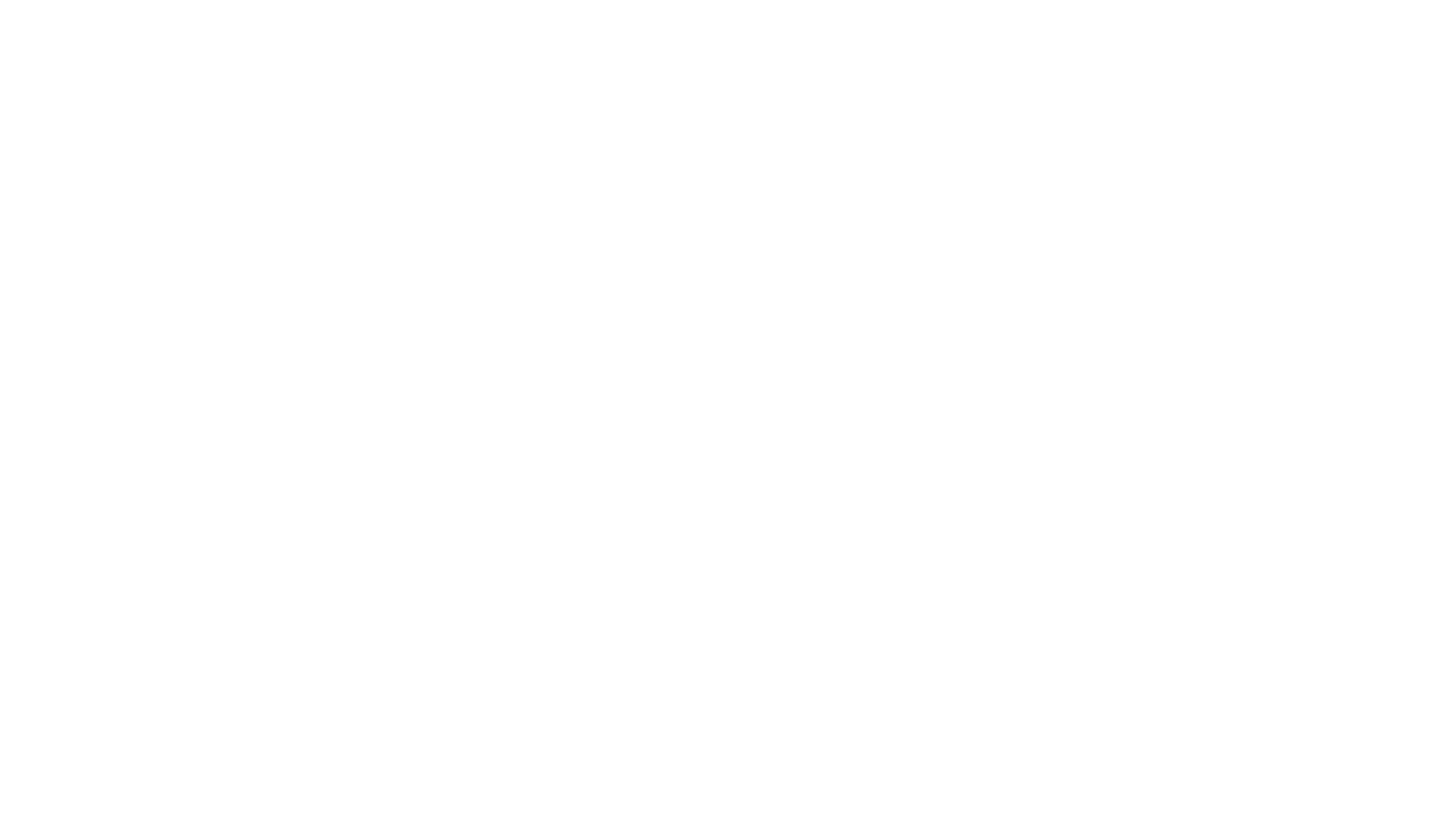 Useful mobile apps